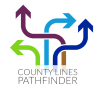 CHILD CRIMINAL EXPLOITATION: KEEPING SAFE
A RESOURCE FOR TEAMS’
County Lines Pathfinder, Suffolk Youth Justice Service
1
INTRODUCTION
County Lines Pathfinder, Suffolk Youth Justice Service
2
HOPES
County Lines Pathfinder, Suffolk Youth Justice Service
3
PROFESSIONAL VS OTHER RELATIONSHIPS
In contrast to other relationships we may form, working relationships tend to involve:
County Lines Pathfinder, Suffolk Youth Justice Service
4
PROFESSIONAL VS OTHER RELATIONSHIPS Cont.
County Lines Pathfinder, Suffolk Youth Justice Service
5
BOUNDARIES
Provide a framework for creating safe and healthy relationships between professionals and clients.
Protection from potential harm and exploitation - physical and emotional limits benefit both clients and practitioners. 
Help to keep the relationship safe and focused upon the needs of the client. 
The reality of the work we do is that boundaries sometimes inevitably get crossed. It is not always practical to challenge every single instance of this, so we tend to do on-going dynamic risk assessments in situations and intervene where necessary. 
Boundary crossings can become part of a pattern / build up of behaviour between practitioners and clients, which over time can lead to serious breaches. 
Our jobs, individually, and collectively is to spot these violations and take appropriate action.
County Lines Pathfinder, Suffolk Youth Justice Service
6
BOUNDARIES Cont.
Managing boundaries within working relationships is crucially important. 
Children / families damaged by violations. 
Practitioners careers are ended. 
Families of practitioners and children alike can be left devastated. 
Colleagues of practitioners are affected. 
Reputation of services and organisations is damaged, which can also affect other children / clients and how willing they are to engage with services. 
Ethical, moral, professional, legal implications.
County Lines Pathfinder, Suffolk Youth Justice Service
7
DIFFERENT PROFESSIONAL BOUNDARIES
County Lines Pathfinder, Suffolk Youth Justice Service
8
DIFFERENT PROFESSIONAL BOUNDARIESCont.
County Lines Pathfinder, Suffolk Youth Justice Service
9
DIFFERENT PROFESSIONAL BOUNDARIESCont.
County Lines Pathfinder, Suffolk Youth Justice Service
10
CONTINUUM OF INAPPROPRIATE BEHAVIOURS
Boundary crossing	            Boundary violation		    Professional misconduct
																																
Boundary Crossing: 
May be considered generally harmless? Could be therapeutic? Sometimes acceptable? BUT potential to lead to more serious violations.
Boundary Violation: 
Not considered to be therapeutic / constructive; can be exploitative. Self-centred purpose.  Has the potential to cause harm.
Professional misconduct: 
Serious, forbidden, or illegal behaviour which has the potential to cause harm.
County Lines Pathfinder, Suffolk Youth Justice Service
11
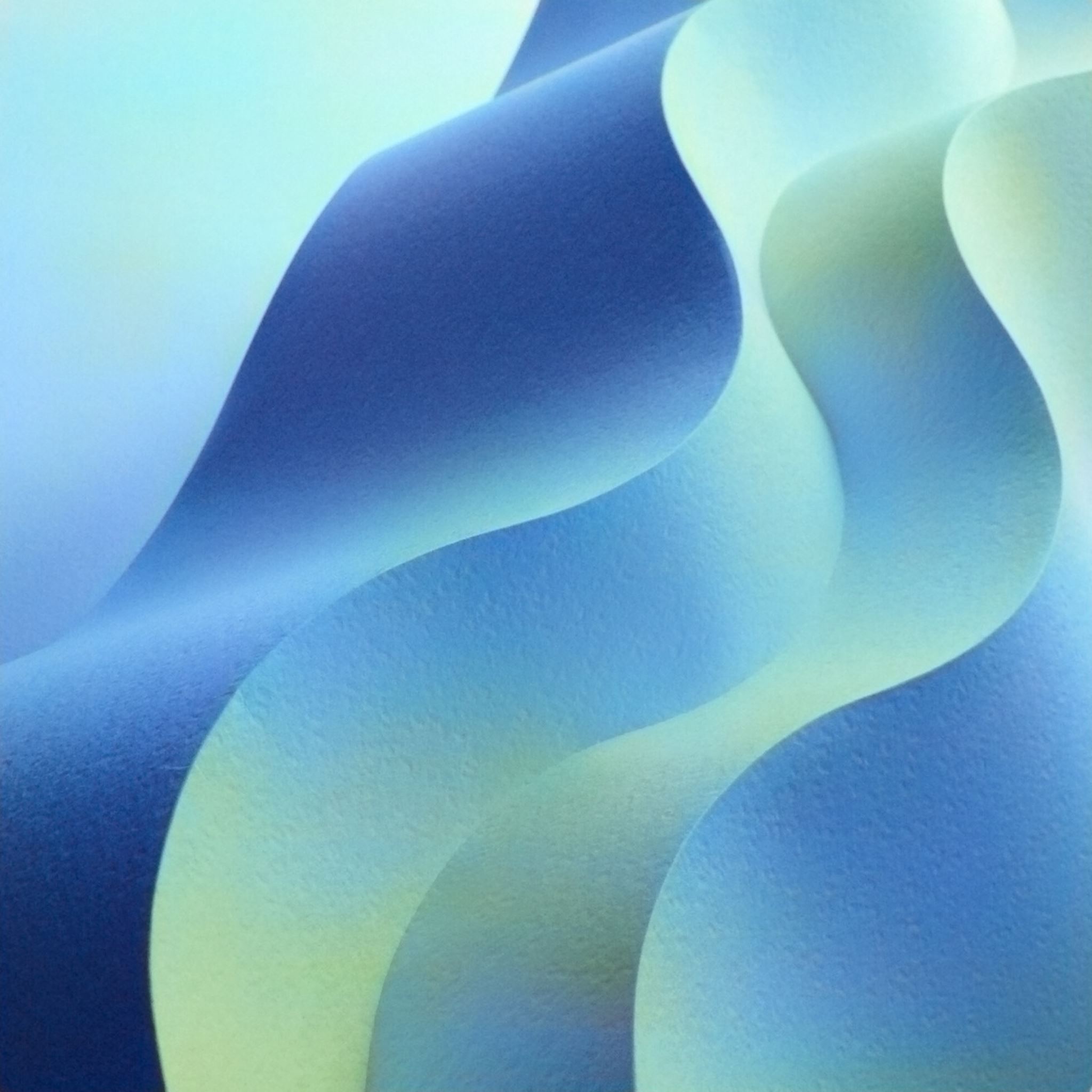 County Lines Pathfinder, Suffolk Youth Justice Service
12
Not exhaustive, but research would suggest certain factors increase the risk of violations occurring, such factors include:
Lack of experience (but also high experience too, believing your judgement is right all the time)
Anxiety 
Social / professional isolation 
High levels of impulsivity 
Low self-esteem 
Own histories of trauma / attachment related issues 
Unresolved anger towards authority figures 
Difficulties with not being liked by clients
High levels of stress / high risk work environment 
Lack of accountability 
Perceived insufficient emotional support 
Rarely, mental illness (e.g. mania, psychosis, personality disorders- ASPD, Narcissistic PD- ‘god complex’)
Factors associated with work settings (e.g. isolated working practices)
Client type and what they may bring to relationship dynamics
RISK AND VULNERABILITY FACTORS
County Lines Pathfinder, Suffolk Youth Justice Service
13
County Lines Pathfinder, Suffolk Youth Justice Service
14
FACTORS THAT ARE RELATED TO COHORTS THAT COULD MAKE MANAGING BOUNDARIES MORE CHALLENGING OR  PRESENT MORE DILEMMAS
Criminal exploitation: mistrustful, working hard to engage, re-treading familiar relationship patterns and dynamics. 
Empathy – hearing too many gut-wrenching and sad stories, trying to ‘fix’ this. 
Myths and misconceptions- believe we need to self-disclose to engage. 
Narratives around the cohorts- needing to be a ‘safe and trusted adult’- connected to local community, but this creates ethical dilemmas of working with children related to adults we might know from other contexts. 
Risks related to child’s networks- every time you share something with a child you are sharing this information potentially with every person they know, and every individual all those other people know too… 
Victim / perpetrator dichotomy – failing to appreciate the potential for harm.
County Lines Pathfinder, Suffolk Youth Justice Service
15
PRACTITIONER GUIDANCE:
County Lines Pathfinder, Suffolk Youth Justice Service
16
WHAT COULD YOU OR OTHERS START TO NOTICE WHEN THINGS START TO DRIFT?
County Lines Pathfinder, Suffolk Youth Justice Service
17
How to keep ourselves and the children / caregivers we work with, safe in our relationships 
Being aware of our own histories and vulnerabilities and reflecting on how this may affect the way in which we engage and manage relationships with other people. Points for reflection might include:
What has motivated us to want to do this work? 
What clients do we tend to identify strongly with? Which do we not? Why? How does this affect the way we work with these groups?
How might factors from our past influence how we view relationships with vulnerable children and families?
What messages and information do we intentionally and unintentionally give off about ourselves? How might this be perceived by children / families? 
Whose need am I meeting right now?
Noticing when you strongly disagree with thoughts / views / opinions of supervisors, managers, colleagues and reflecting on why this might be – are they really wrong, or are you rationalising / justifying your position?
Keeping a healthy degree of scepticism / cynicism- holding in mind both perpetrator and victim status.
Trusting your instincts- that feeling that something just ‘isn’t right
Self-monitoring nature of the relationship (e.g., do you come away from sessions feeling ‘special’? as though the work’s going really well? This can be a warning sign!) 
Placing the child and family within context- awareness of the whole network. 
Challenging one another…safely.
CREATING SAFER RELATIONSHIPS
County Lines Pathfinder, Suffolk Youth Justice Service
18
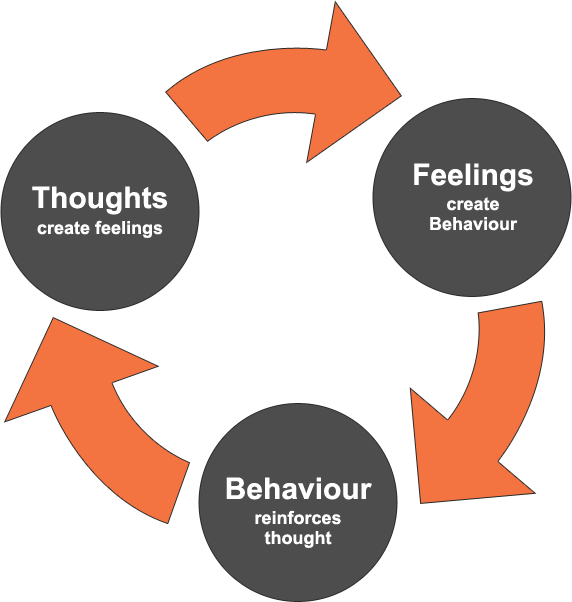 ESTABLISHING HEALTHIER BOUNDARIES
Sometimes there are particular thoughts and beliefs which inform the way in which we feel and therefore behave within our professional (and personal) relationships.
Identifying and working on modifying these thoughts and beliefs can therefore influence how we then feel and how we therefore act.
County Lines Pathfinder, Suffolk Youth Justice Service
19
County Lines Pathfinder, Suffolk Youth Justice Service
20
SCENARIOS: TEAM DISCUSSIONS
Below are some examples of how scenarios could be used to generate team discussions. By discussing made up scenarios, it provides an opportunity to share different opinions and consider how, as a team, they can be resolved.
County Lines Pathfinder, Suffolk Youth Justice Service
21
Scenario 1
Your manager has asked Alex to work with a child. Alex goes to meet the child and then later realise that she knows their older brother (Ron) from when they were at school together. Alex and Ron used to be good friends and previously socialised together. Alex and Ron are friends on social media (and have a lot of mutual friends), but they haven’t seen or spoken to each other in years. 
What should Alex do?
Should she ask for another worker? What would be the advantages and disadvantages of doing this? What is behind your thinking on this? What should Alex do if Ron hasn’t made the connection that he knows Alex? Should Alex continue to work with the child? What if Ron made the connection later – would that change things?
How should Alex manage the issue of social media? Should she keep Ron on her social media or remove / block him?  What about if they had mutual friends that post things that include Alex? For example, pictures of her from a social event. What if Ron posts things (or is tagged in) posts which suggests some criminality? For example, a picture of Ron smoking what looks like cannabis and holding a large sum of money. 
How should Alex manage things if she bumps into Ron socially? Should she ignore him? What would be the advantages and disadvantages of this? If they speak, what she do if he starts to quiz her about her role? What if he asks about how his younger sibling is getting on? Can you think of any ways that Alex could shut down a conversation with Ron without causing offence?
County Lines Pathfinder, Suffolk Youth Justice Service
22
Scenario 2
It is the weekend; Shannon is at a BBQ with some friends. She sees a group who look familiar. One of Shannon’s single friends shares her number with one of the group. Shannon later finds out from attending a professionals meeting that this person is known to the police for drug supply and exploiting children. This person is now dating Shannon’s friend, who doesn’t appear to know this information.  
What should Shannon do? 
Should she tell her friend? What would be the advantages and disadvantages of this? What should she do if her friends begin to invite this person to the same events that Shannon will be at? 
Should Shannon tell her manager? What would you hope the manager suggests to her?
Could this person mixing in Shannon’s social circles cause her any difficulties? How could she manage this?
What should Shannon do if she saw a child talking to this person?
What should Shannon do if this person started quizzing her about your job?
County Lines Pathfinder, Suffolk Youth Justice Service
23
Scenario 3

Ahmed has been trying to engage a child for some time. Services are very worried about this child and are deeply concerned for their safety. Lots of professionals have tried to engage the child but have been unsuccessful. The child arrives for Ahmed’s meeting and appear to be in a talkative mood, sharing things that have happened and how they feel. It then dawns on Ahmed that they are under the influence of drugs. 
What should Ahmed do?
Should he stop the session or let it carry on? What would be the advantages and disadvantages of both? How might the child respond if Ahmed stops or allows the session to continue? 
In what ways do you think Ahmed may feel pressure to engage this child? How could that pressure present itself? 
Could it concern Ahmed that he may have lost a ‘golden’ opportunity with the child? If so, would steps could he take to try and pull it back? 
What agencies should Armed share his concerns that the child was under the influence of drugs? What impact could this have on the relationship between Ahmed and the child? What steps could Ahmed take to try and reduce any negative fall out from sharing the information?
County Lines Pathfinder, Suffolk Youth Justice Service
24
Scenario 4

Ernest is a child professionals are worried about – His home life is unsettled, and he doesn’t appear to have a supportive network around him.  Ernest often goes missing and returns looking dishevelled. Ernest has a good relationship with Amanda, his YOT worker. He calls her one Friday night, whilst he is currently missing. Amanda forgot to turn her phone off after she finished work and can now hear it ringing. 
What should Amanda do?
Should she answer the phone? What would be the advantages and disadvantages of this?
What could be the consequences?
How could answering the phone after finishing work, impact on the rest of the team?
County Lines Pathfinder, Suffolk Youth Justice Service
25
TIPS FOR WORKING SAFELY
Ensure you are aware of your organisations policies:
Code of Conduct 	
Social Media Policy 
Lone Working Policy 
Conflict of Interest Policy 
Safeguarding 
Whistleblowing 
Never share personal information or things relating to your circumstance (for example, you are single and live alone).
Don’t accept gifts or let someone buy things. 
Personal safety advice from the Suzy Lamplugh Trust can be accessed here. 
Let your colleagues know where you are. Use the tools your service gives you to keep safe (calendars, buddy system, lone working devices etc.). 
Always listen to your gut feeling. Remove yourself if you need to. 
Use pool cars
County Lines Pathfinder, Suffolk Youth Justice Service
26
Nolan Principles: The Seven Principles of Public Life
The Seven Principles of Public Life (also known as the Nolan Principles) apply to anyone who works as a public officeholder. This includes all those who are elected or appointed to public office, such as those in the Civil Service; local government; police; courts and probation services; public bodies; and in health, education, social and care services, and workers in other sectors who deliver public services. All public office-holders are both servants of the public and stewards of public resources.

Selflessness
Holders of public office should act solely in terms of the public interest.

Integrity
Holders of public office must avoid placing themselves under any obligation to people or organisations that may try inappropriately to influence them in their work. They should not act or take decisions in order to gain financial or other material benefits for themselves, their family, or their friends. They must declare and resolve any interests and relationships.
Objectivity
Holders of public office must act and take decisions impartially, fairly and on merit, using the best evidence and without discrimination or bias.
Accountability
Holders of public office are accountable to the public for their decisions and actions and must submit themselves to the scrutiny necessary to ensure this.
Openness
Holders of public office should act and take decisions in an open and transparent manner. Information should not be withheld from the public unless there are clear and lawful reasons for doing so.
Honesty
Holders of public office should be truthful.
Leadership
Holders of public office should exhibit these principles in their own behaviour. They should actively promote and robustly support the principles and be willing to challenge poor behaviour wherever it occurs.
SCCCode of conduct
County Lines Pathfinder, Suffolk Youth Justice Service
27
Health and safety
County Lines Pathfinder, Suffolk Youth Justice Service
The Council takes its duty of care to its employees seriously. Workers must comply with any corporate or local health and safety policies and practices that apply to their work or role. Everybody has a responsibility to ensure their own safety, and the safety of colleagues or customers in their vicinity or sphere of influence. Any incidents or near misses must be reported. Risk assessments should be completed where necessary, e.g., for lone working or to assess risks to pregnant staff. Managers must care for the safety and well-being of the staff in their team.
28
Standards and Whistleblowing
Workers must give a high standard of service to the public, and provide appropriate advice and support to elected members, colleagues, or service users with impartiality. 

If a worker has any concerns about an issue in the provision of Council services, or any breach of conduct or procedures, they must bring it to the attention of their line manager.  If they do not feel able to speak to their line manager, they can raise the issue with their senior manager, Head of Service or Director, depending on who they feel able to speak to. They should be able to do this without fear of recrimination or victimisation. Workers may wish to use the Council's Whistleblowing procedure.

In particular, workers should be prepared to highlight any concerns with regards to: fraud, safeguarding issues, human trafficking and modern slavery, health and safety, equality and diversity, data protection, and any other issue of legal compliance; or where there could be serious impact on the safety or well-being of colleagues or customers, or the reputation of the Council.
County Lines Pathfinder, Suffolk Youth Justice Service
29
Disclosure of Information and Data Protection
Workers must not use information obtained in the course of their employment for personal or commercial gain or benefit, or pass it on knowingly to others who might use it in such a way. Workers who have access to any commercially sensitive, confidential or personal information should only disclose it in the course of their work, as needed.  Similarly, workers should only access and view data essential to their day-to-day tasks and not actively seek out individual or personal information. Workers should disclose to their manager, if at any time personal matters may result in a conflict of interest with them viewing the personal data of specific people.
 
Staff must adhere to the Council’s policies on computer misuse and information security.  Workers must have due regard to current data protection law, in respect of the way personal and special category information is stored and used.  They must comply with the Acceptable Use of Information Policy and the Data Protection Policy.
County Lines Pathfinder, Suffolk Youth Justice Service
30
Personal Interests and Conflicts of Interest
Workers must declare in writing any personal or financial interests, which could reasonably be considered to conflict with the Council's interests.
Conflicts of interest could include anything that might reasonably prevent, or be perceived as preventing, staff from acting with impartiality or professionalism. This may include personal relationships with customers, volunteers or colleagues.  It will most often concern family or romantic relationships, but may also concern friendships.  This will be particularly relevant when impartiality is a key component of the relationship, as a service provider, commissioner, or, in employment, usually as a manager.  It will also apply where there is interpersonal conflict arising from a personal relationship that is interfering with effective working. Staff must seek to separate themselves from any such work as far as possible, for instance by declaring the relationship and ensuring a colleague rather than themselves is assigned to provide a service to, manage a contract with, or line manage the person in question.
Workers must not gain financial benefit as a result of their Council employment, outside of their salary or other payment related to their employment.  This would constitute a conflict of interest, and potentially corruption (see bribery and corruption section below).  Examples would include signposting customers to their own business as part of their Council work, or setting up a business that directly competes with the work undertaken at the Council, and/or improper use of Council resources.
Declarations must be made about membership of any organisation that is not open to the public without formal membership and commitment of allegiance, which has an element of secrecy (e.g. the Masons, some ‘friendly’ societies etc). Any declarations will be treated in confidence and will only be  disclosed in appropriate situations.
If in doubt whether to disclose something, workers should err on the side of caution.
Declarations are made through the Disclosure of Interests Form.  The line manager must be informed, as they will need to manage the conflict and may reassign work.
County Lines Pathfinder, Suffolk Youth Justice Service
31
Bribery and Corruption
County Lines Pathfinder, Suffolk Youth Justice Service
It is a criminal offence for workers corruptly to receive or give any gift, loan, fee, reward or any other advantage for doing, or not doing, anything or showing favour, or disfavour, to any person in their official capacity.  Where an allegation is made, a disciplinary investigation will take place.  
 
The general principles which govern gifts and hospitality are: 
offers of hospitality should only be accepted if there is a genuine need to  
represent the Council; 
gifts should only be accepted in exceptional circumstances. 
To determine whether a gift or hospitality is acceptable, the ‘PROVEIT’ test should be applied by staff, and referred to their line manager if in doubt.
32
Hospitality
County Lines Pathfinder, Suffolk Youth Justice Service
Staff should ask themselves whether members of the public, knowing the facts of the situation, could reasonably think that staff might be influenced by the hospitality offered. If the answer is yes, the hospitality should be declined.
 
Offers of hospitality should only be accepted if there is a need to impart information or represent the Council in the community. Any accepted offers must be recorded on the Declaration of Gifts and Hospitality Form, within 28 days of being made.  
 
Acceptance of hospitality through attendance at relevant conferences and courses is acceptable where it is clear that hospitality is corporate, rather than personal, where the Council gives consent in advance and where any purchasing, planning or other decisions are not compromised. Overnight hospitality should not be accepted.
 
Where visits to inspect equipment are required, the Council should meet the costs of such visits, to avoid jeopardising the integrity of subsequent purchasing decisions.  Visits to inspect equipment during or shortly before a procurement exercise should not be arranged if they might be seen to give unfair advantage to a particular bidder.  The worker should seek advice from a senior procurement officer.
33
Gifts
County Lines Pathfinder, Suffolk Youth Justice Service
Any offer, gift, favour or hospitality directed at individual workers or members should be treated with caution. This applies particularly when the organisation making the offer may be doing, or hoping to do, business with the Council.
 
All personal gifts from contractors, suppliers, applicants, organisations and customers should be discouraged, refused or donated to charity. The only exceptions to this are insignificant items of token value, such as pens, diaries and calendars.


click here for the policy
34
Relationships
Staff must maintain professional boundaries with individuals who access our services those known to the service appropriate to their position and must always consider whether their actions are warranted, proportionate, safe, and applied equitably. Staff should act in an open and transparent way that would not lead any reasonable person to question their actions or intent. Staff should think carefully about their conduct so that misinterpretations are minimised. 
Staff must not establish or seek to establish social contact with any individuals who access our services or individuals that have the potential to bring the organisation into disrepute. If an individual seeks to establish social contact, you should exercise your professional judgement in making a response and be aware that such social contact could be misconstrued. You should also inform your line manager or Head of Service immediately should you find yourself in this position. 
Staff must not develop personal, intimate, or sexual relationships with individuals who access our services or individuals who have the potential to bring the organisation into disrepute. Staff should also refrain from developing a personal friendship or relationship.
CYP Professional Boundaries Policy
County Lines Pathfinder, Suffolk Youth Justice Service
35
Relationships
Staff must not make sexual remarks to individuals who access our service, or those known to the service, discuss their own sexual relationships with, or discuss sexual relationships in an inappropriate setting or context. 

Staff must not accept friend invitations or become friends with individuals who access our services or those known to the service on any social media platform unless pre agreed with management as a means of professional communication. If you work in a school or educational setting environment, staff must read the e-safety policies carefully and follow all advice and guidance within them. 
Staff must make line managers aware if they have existing social media relationships with individuals who access our services or individuals who becomes known to the service for any reason at the earliest opportunity. 
click here for policy
County Lines Pathfinder, Suffolk Youth Justice Service
36
Don’t keep secrets.
If a child / parent etc. starts to push boundaries, let your manager know immediately. 
If you see children and families you work with out of work, it is always best to let your manager know. 
If some of the people you work with are known to you or your family / friends, let your manager know. 
It is ok to ask for help. 
Online: 
Use safety apps, such as What Three Words, Find My Friend (further apps which can be found here).
Keep privacy settings as high as possible
Don’t use your full name on social media or a picture of yourself.
Don’t accept friend requests from people you don’t know. Block people who are not your friends.
Take screenshots of any inappropriate messages and save them. Then report to the social media app and let your manager know.
TIPS FOR WORKING SAFELY Cont.
County Lines Pathfinder, Suffolk Youth Justice Service
37
ADDITIONAL SLIDE FOR MANAGERS: REFLECTIVE PRACTICE QUESTIONS
County Lines Pathfinder, Suffolk Youth Justice Service
38
ADDITIONAL SLIDE FOR MANAGERS: NEXT STEPS
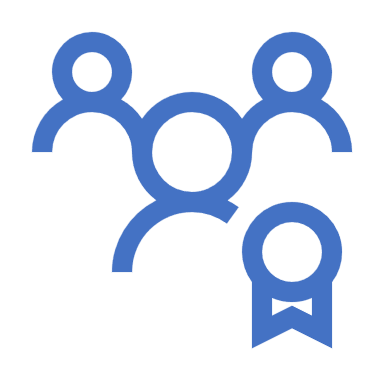 Consider adding ‘working safely’ as a regular agenda item to individual and group supervisions. Maybe add some of your own scenarios that the team could discuss.

Write up how the team will work safely. For example, work phones will be switched off at 9pm. Ask team members to sign and date. Review regularly. 

Consider clinical supervision for your teams.
County Lines Pathfinder, Suffolk Youth Justice Service
39
SOURCES OF INFORMATION:
County Lines Pathfinder, Suffolk Youth Justice Service
40
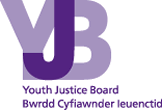 This product is a product of the County Lines Pathfinder, an initiative funded by the Youth Justice Board.
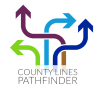 County Lines Pathfinder, Suffolk Youth Justice Service
41